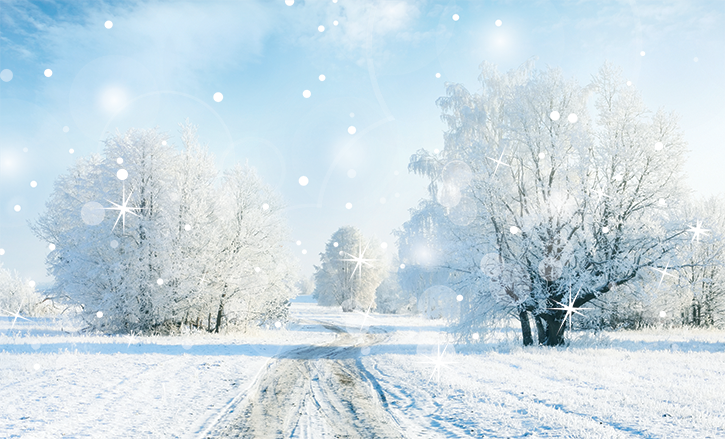 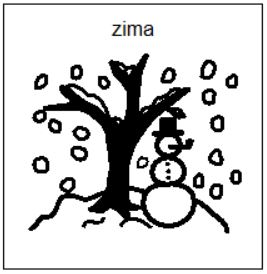 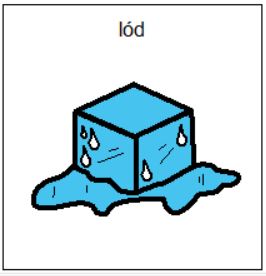 Tupu tup po śniegu
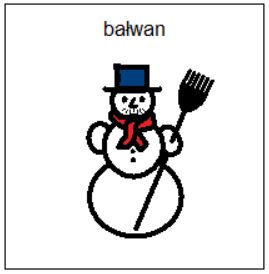 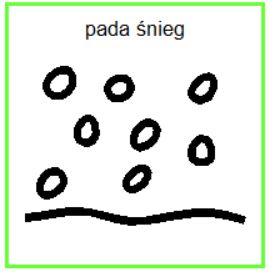 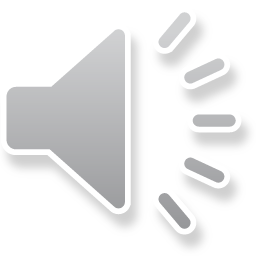 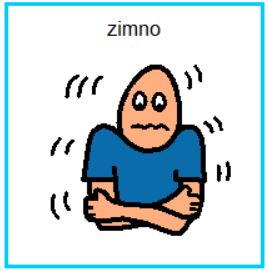 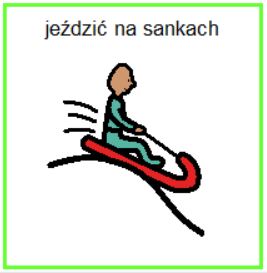 Przyszła zima biała
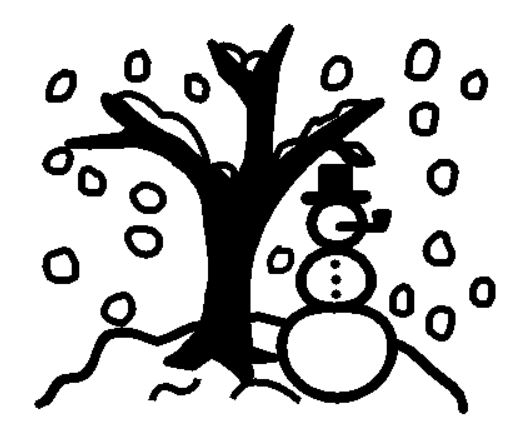 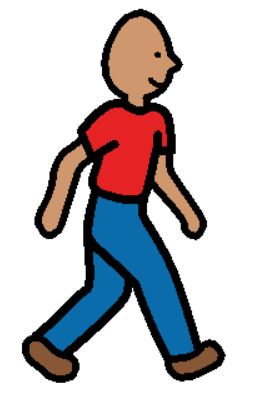 Śniegu nasypała
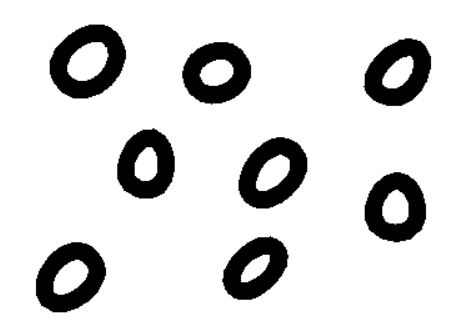 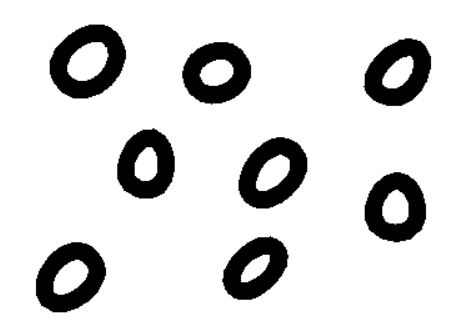 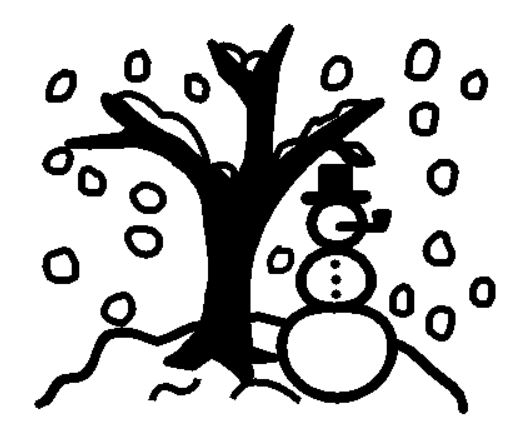 Zamroziła wodę
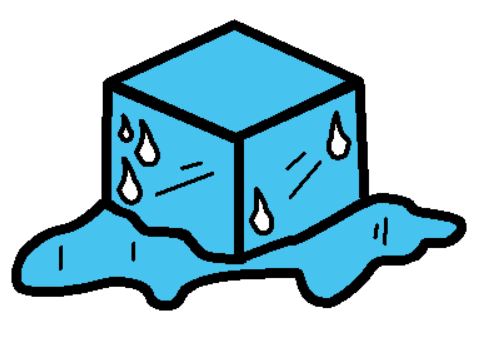 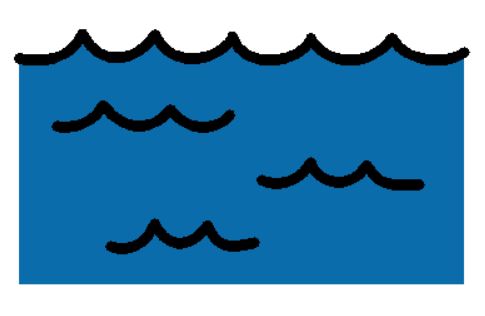 Staw przykryła lodem
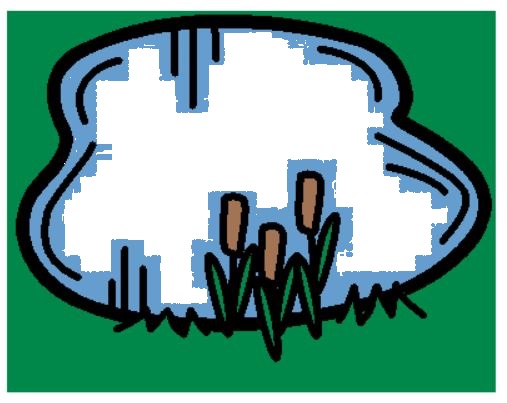 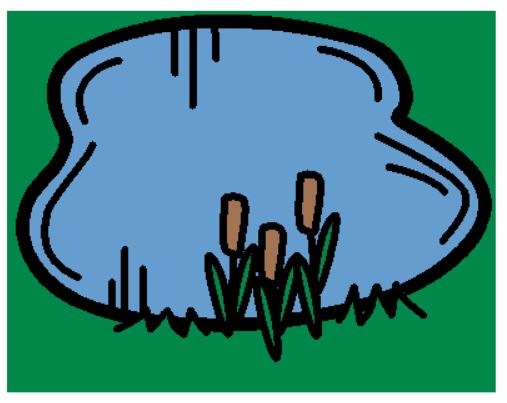 Tupu tup po śniegu
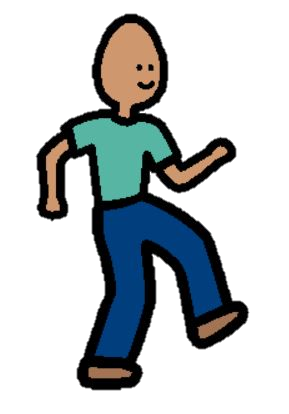 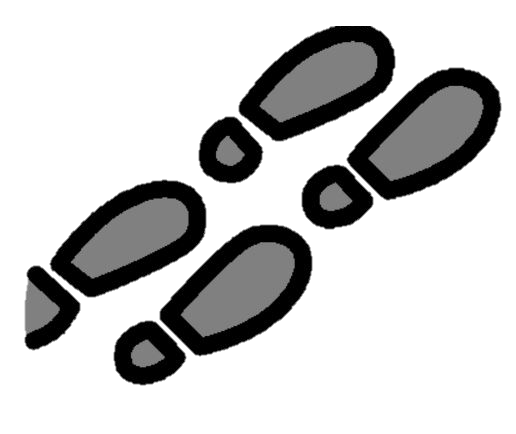 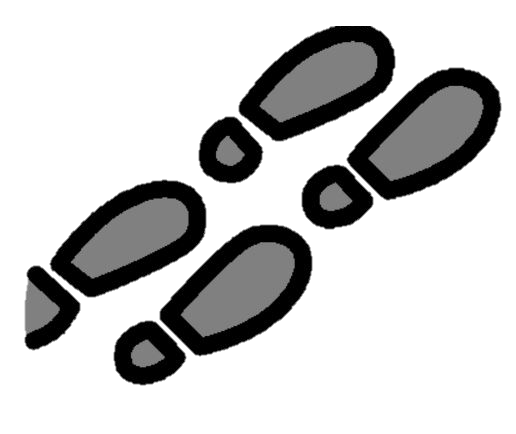 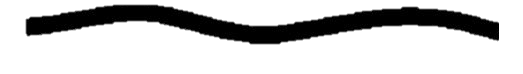 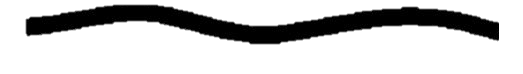 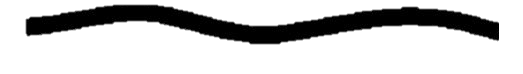 Dzeń, dzeń, dzeń na sankach
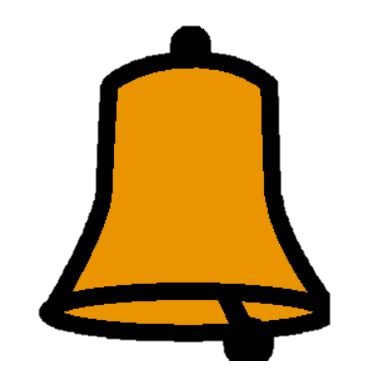 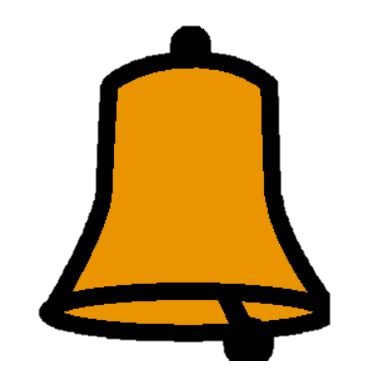 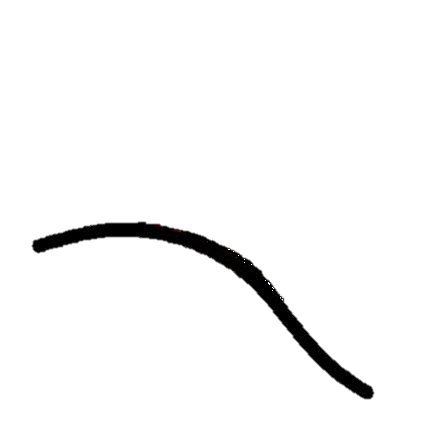 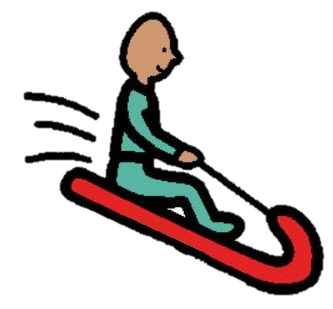 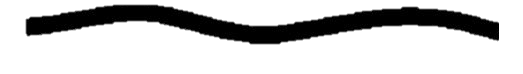 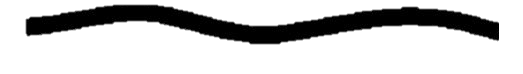 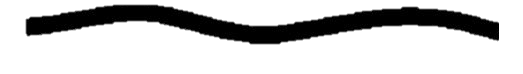 Skrzypu skrzyp na mrozie
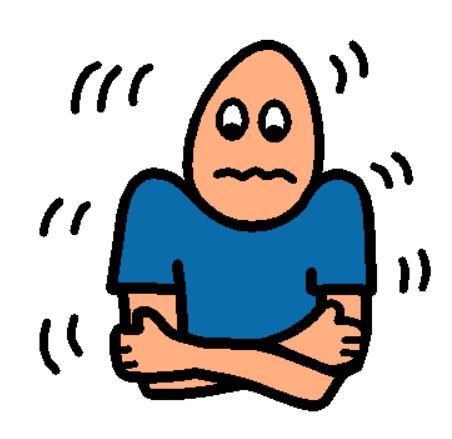 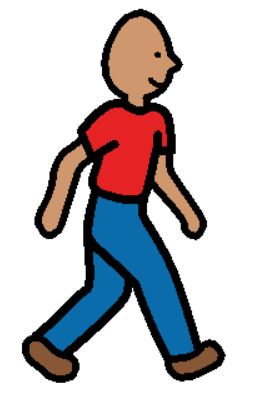 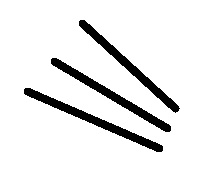 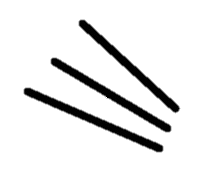 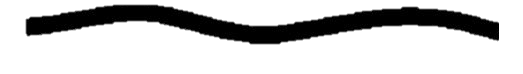 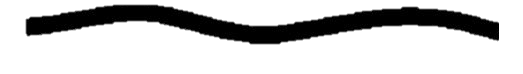 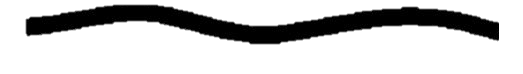 Lepimy bałwanka
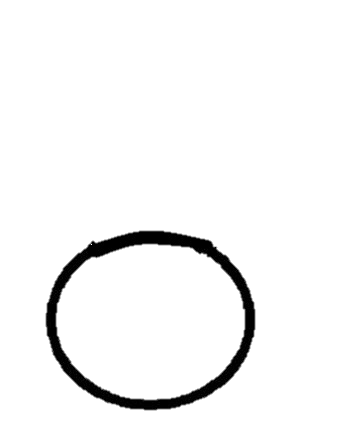 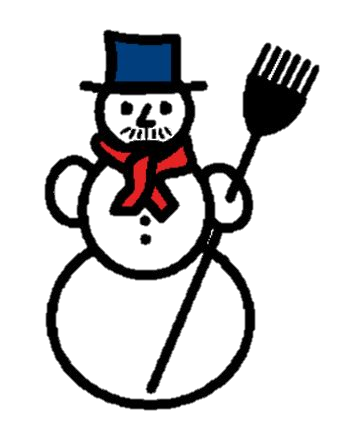 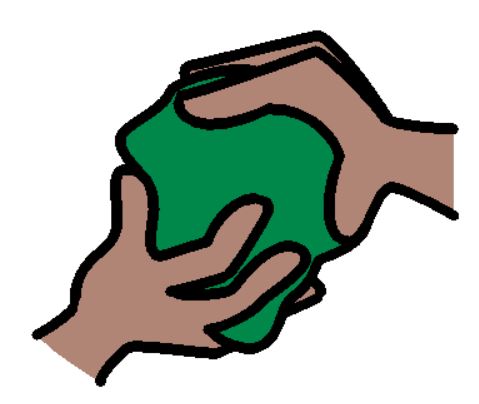 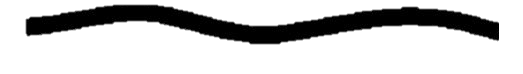 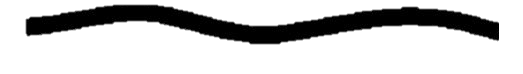 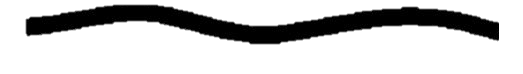 Tupu tup po śniegu
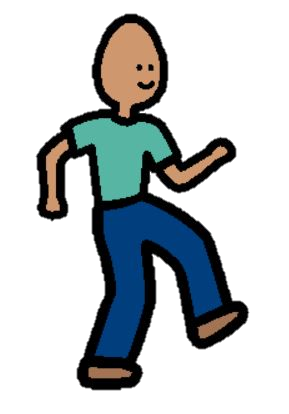 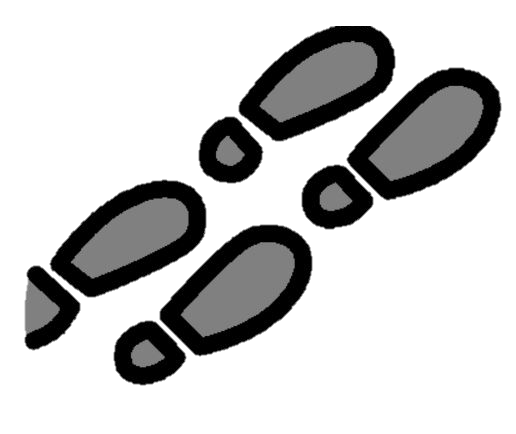 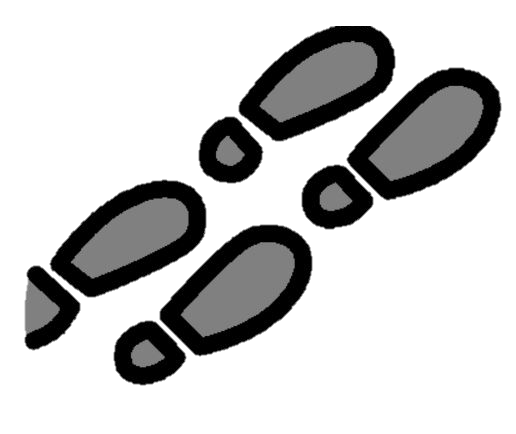 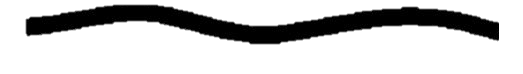 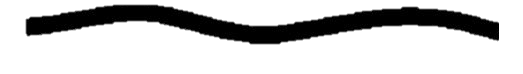 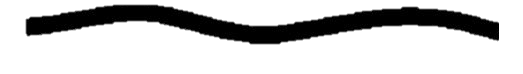 Dzeń, dzeń, dzeń na sankach
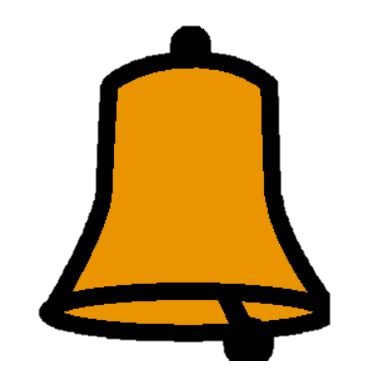 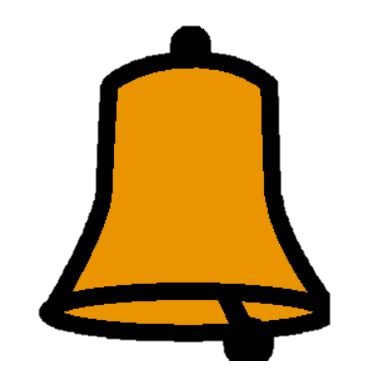 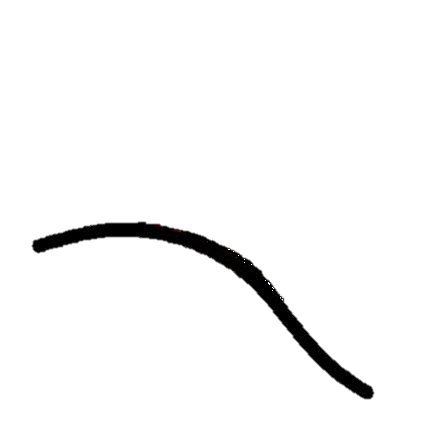 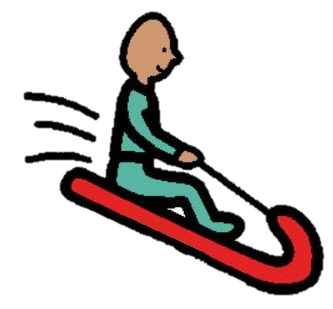 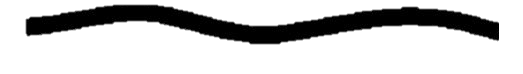 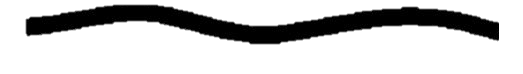 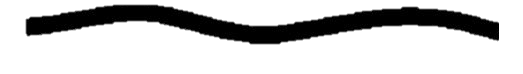 Skrzypu skrzyp na mrozie
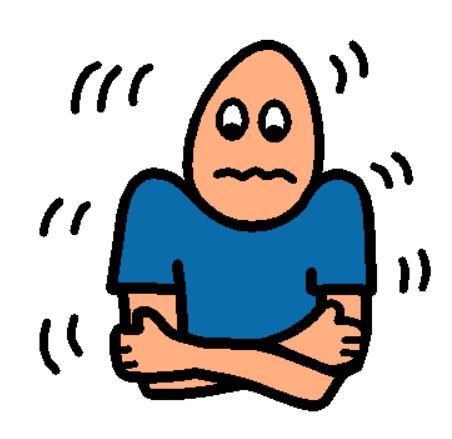 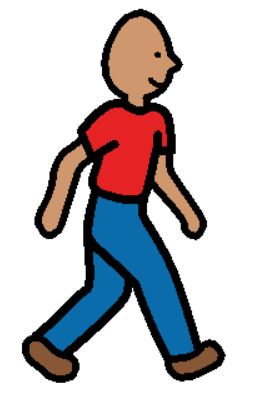 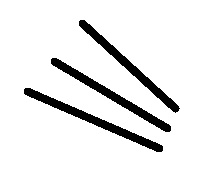 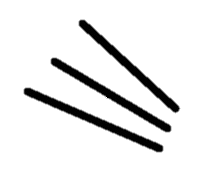 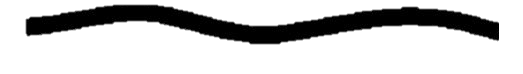 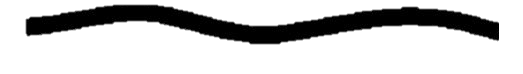 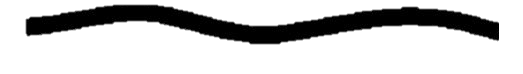 Lepimy bałwanka
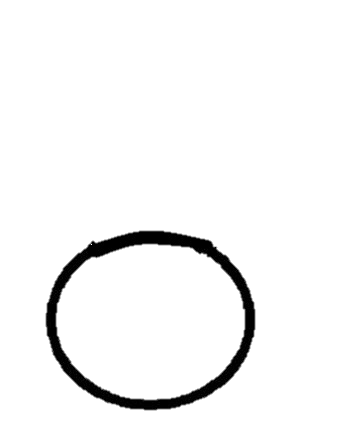 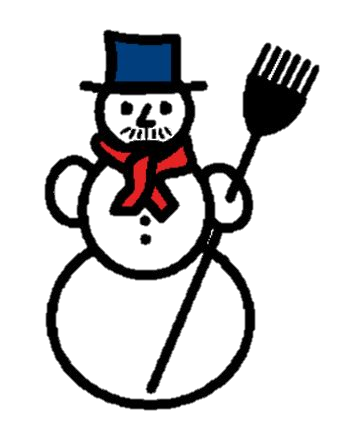 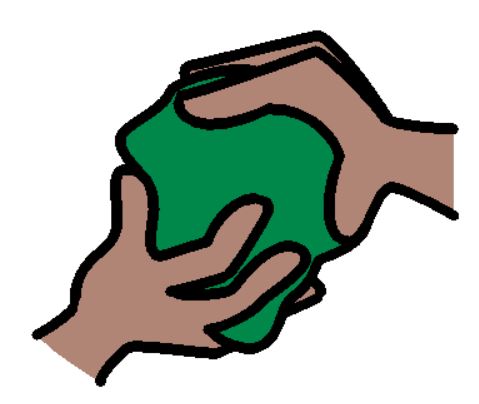 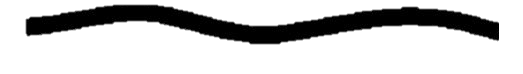 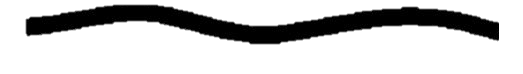 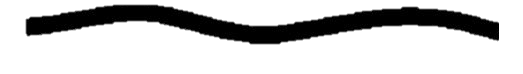 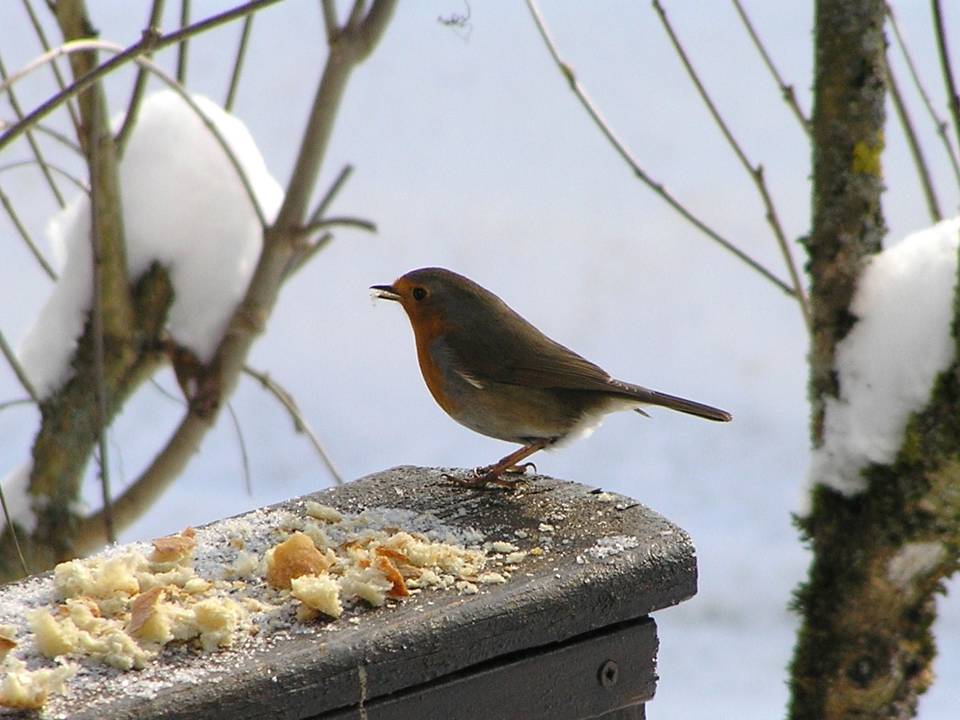 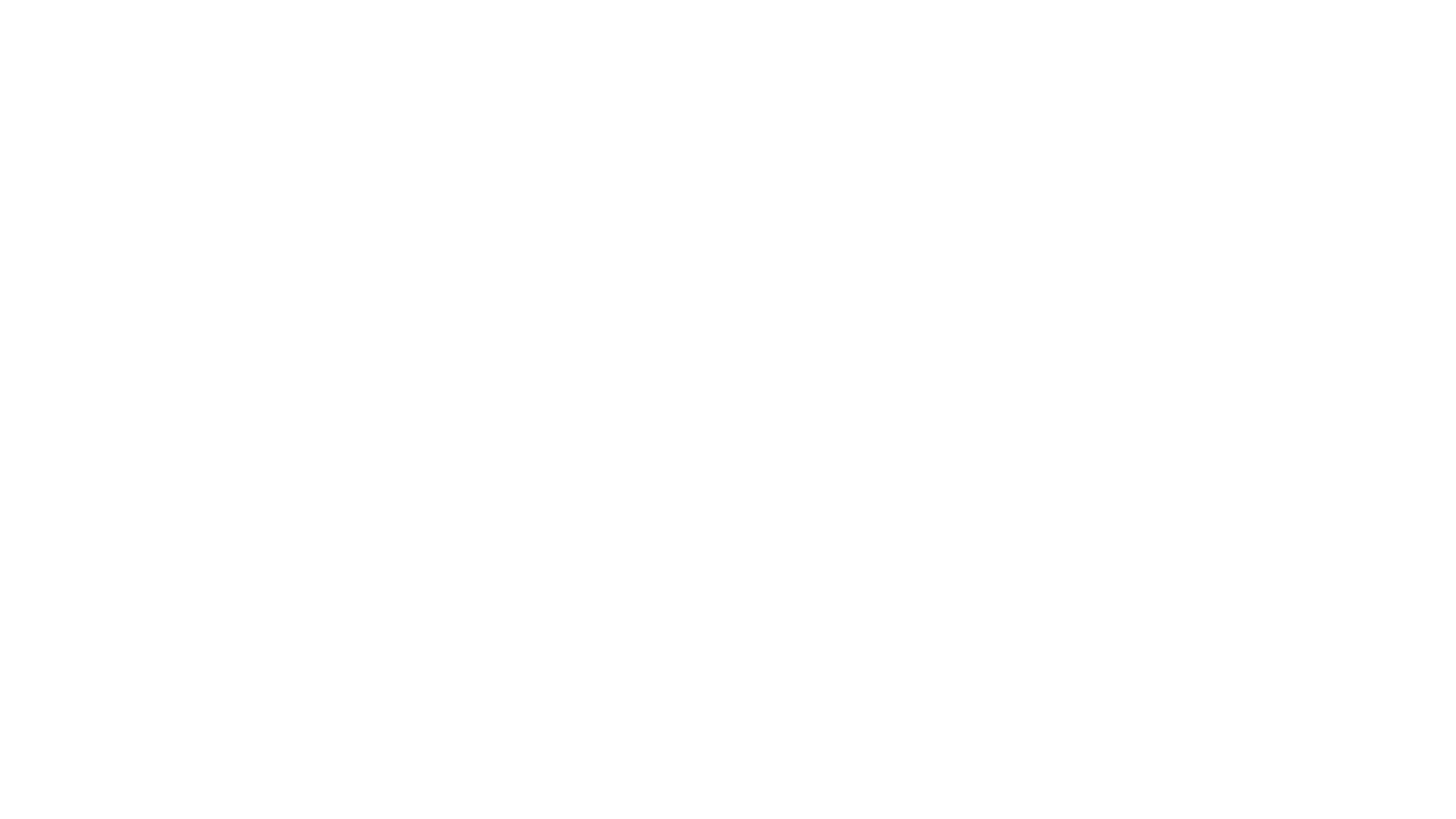 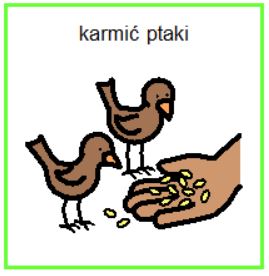 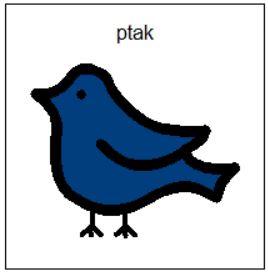 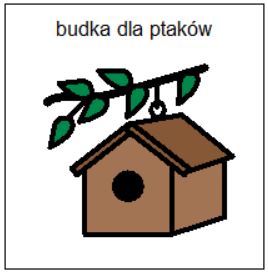 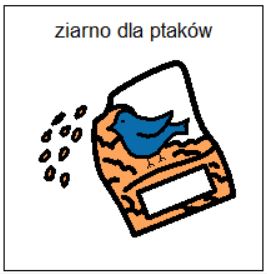 Kraczą głośno wrony
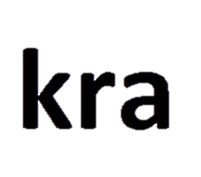 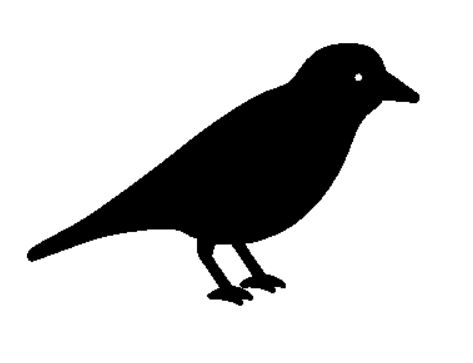 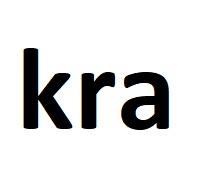 Marzną nam ogony
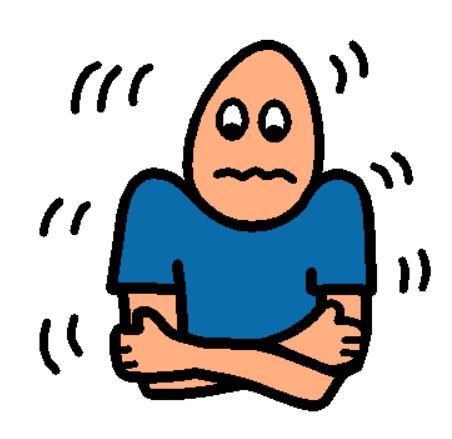 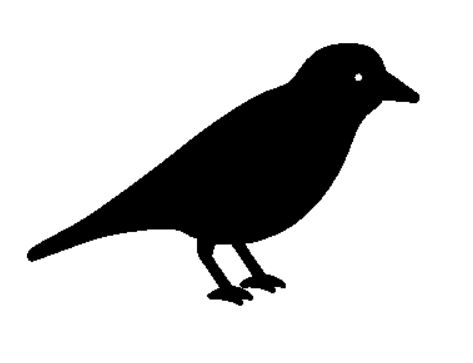 Mamy pusto w brzuszku
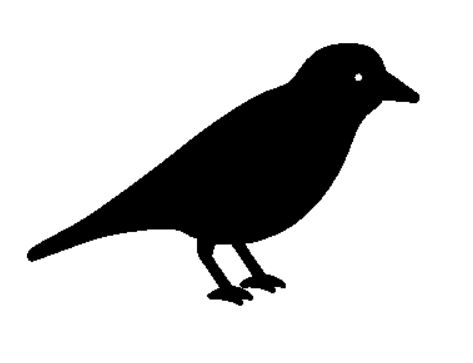 Dajcie nam okruszków
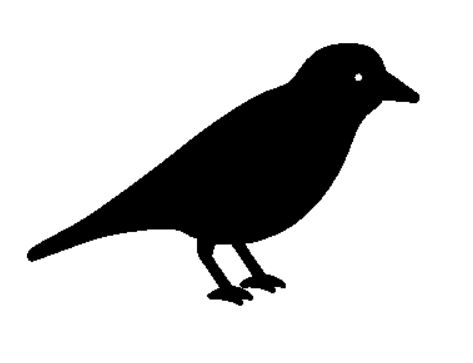 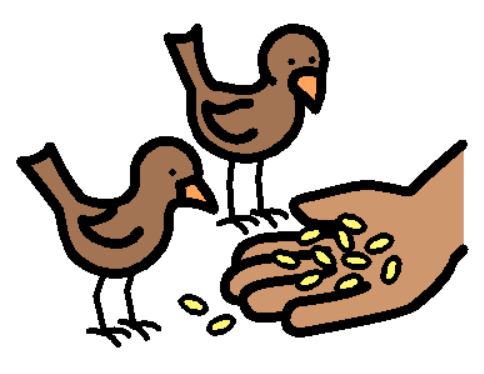 Tupu tup po śniegu
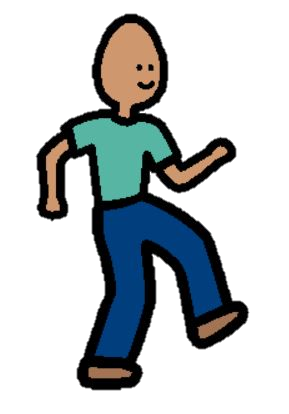 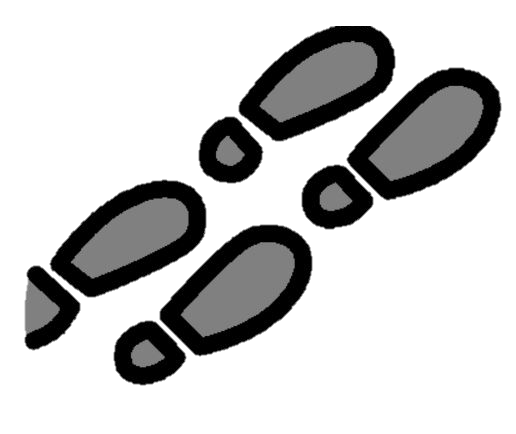 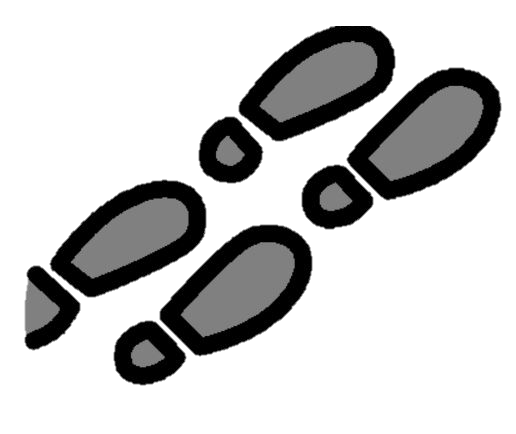 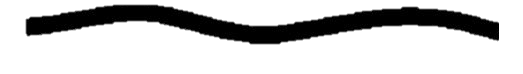 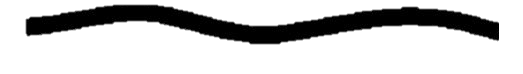 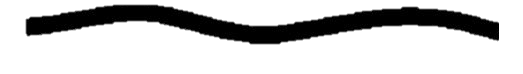 Dzeń, dzeń, dzeń na sankach
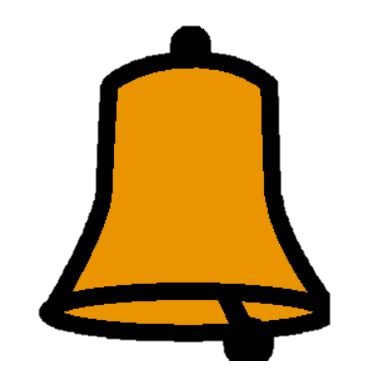 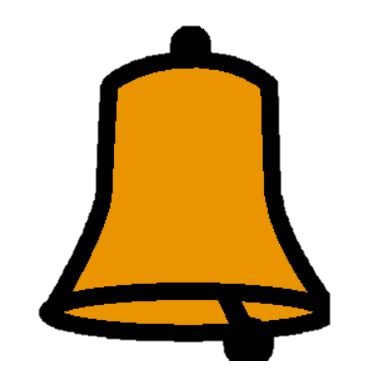 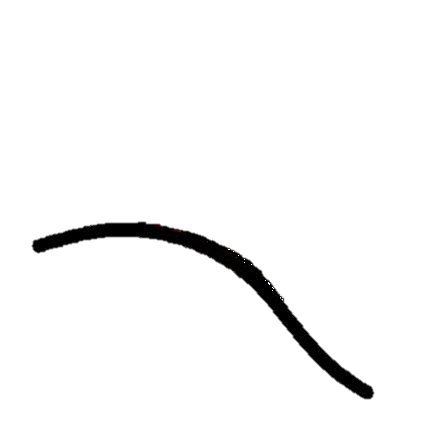 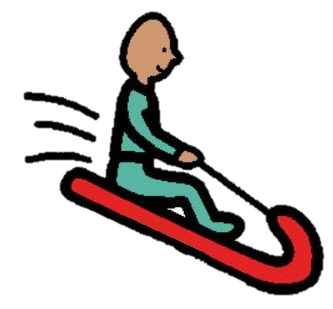 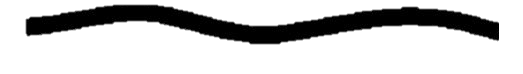 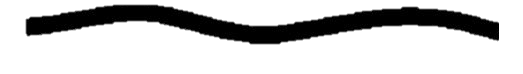 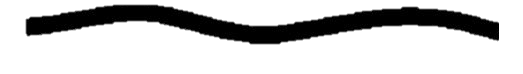 Skrzypu skrzyp na mrozie
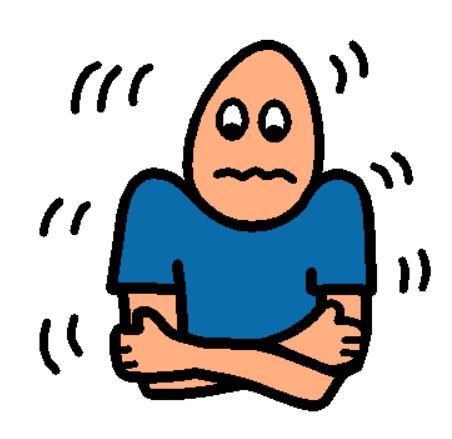 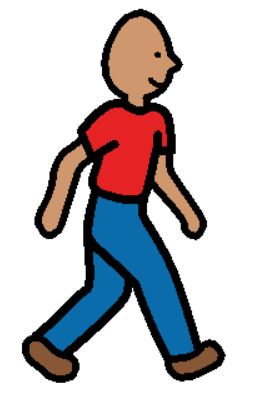 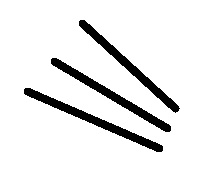 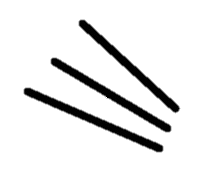 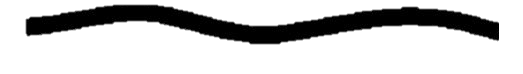 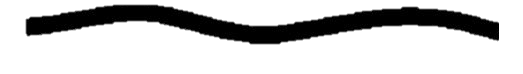 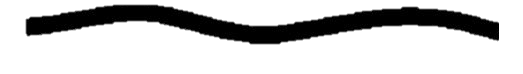 Lepimy bałwanka
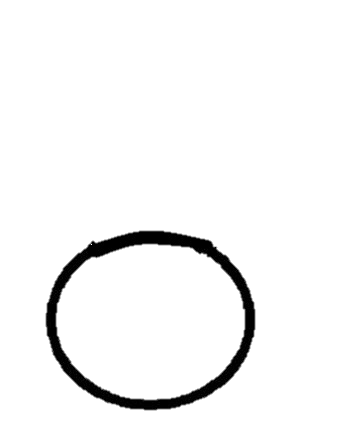 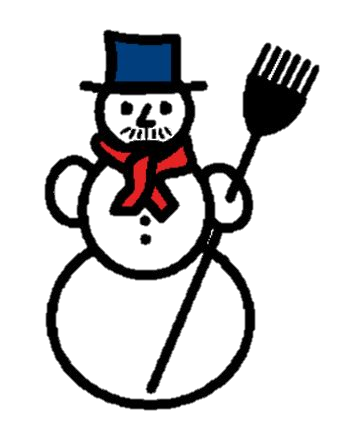 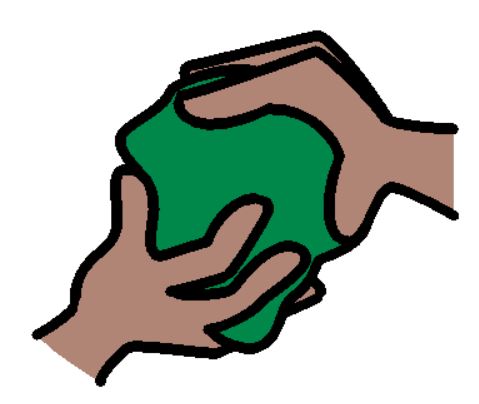 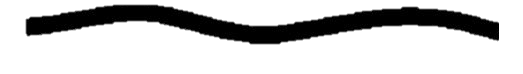 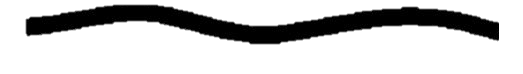 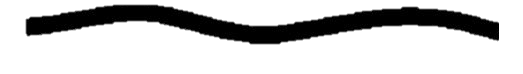 Tupu tup po śniegu
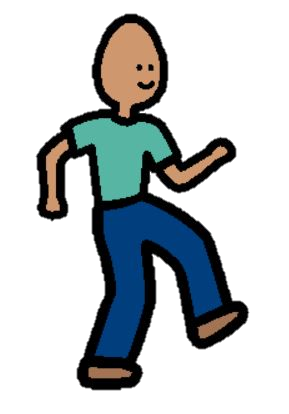 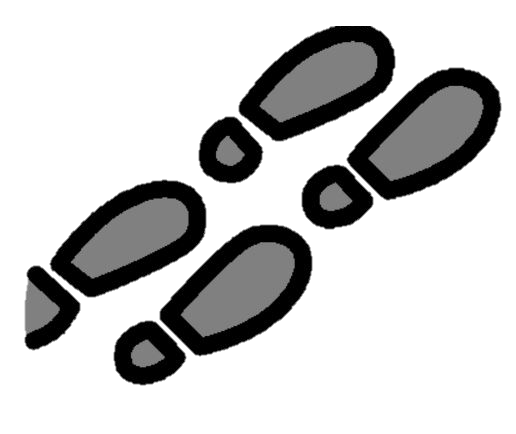 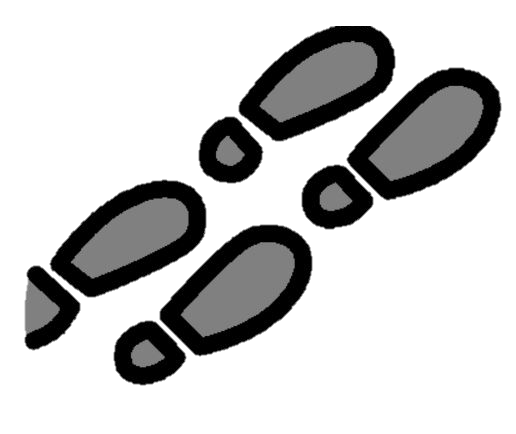 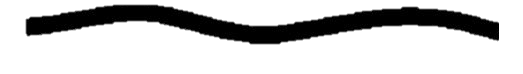 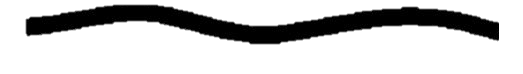 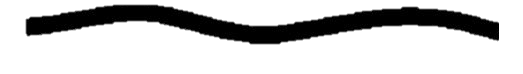 Dzeń, dzeń, dzeń na sankach
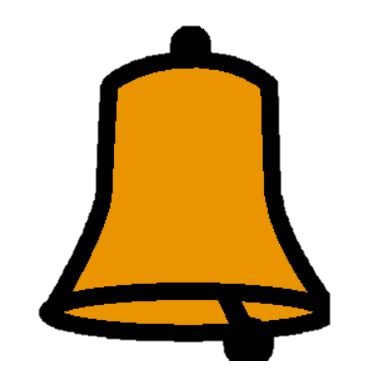 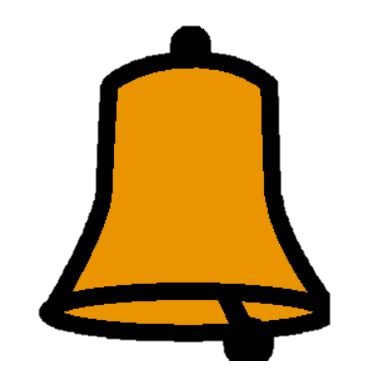 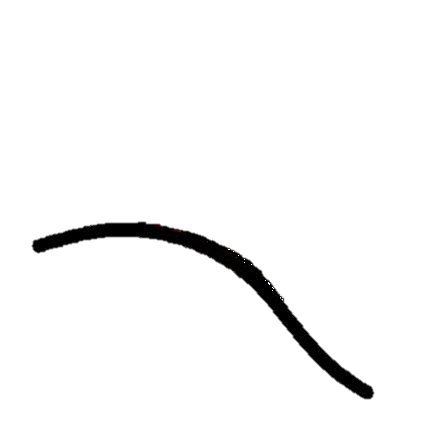 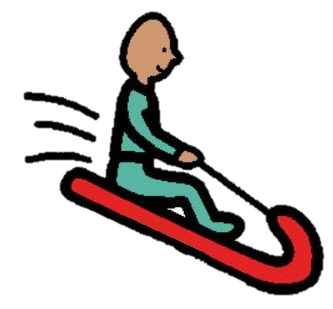 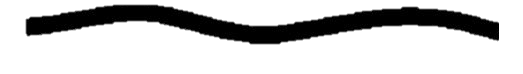 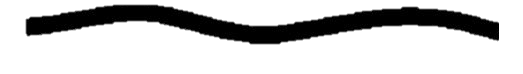 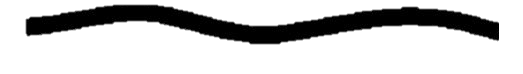 Skrzypu skrzyp na mrozie
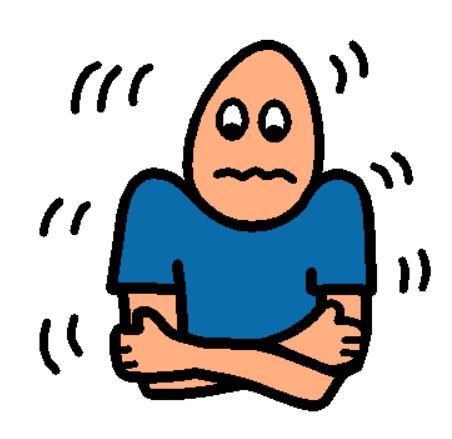 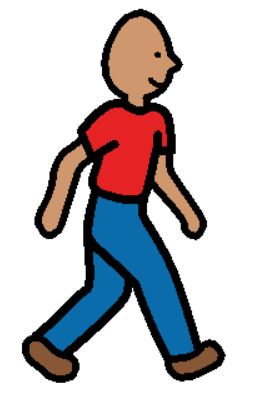 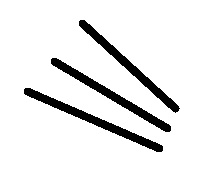 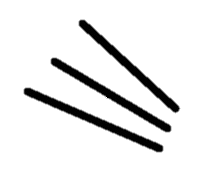 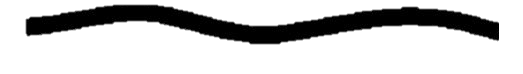 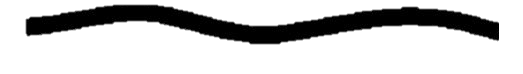 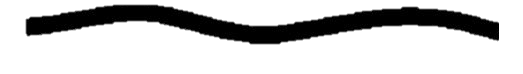 Lepimy bałwanka
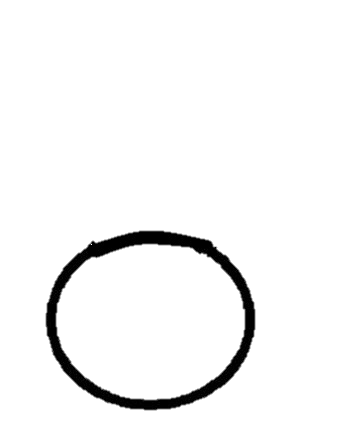 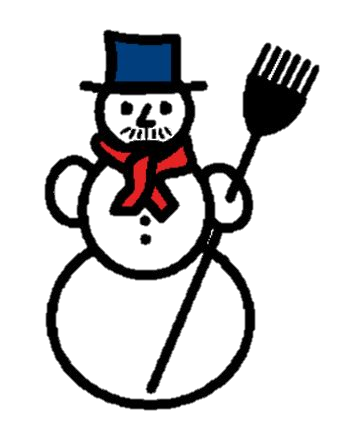 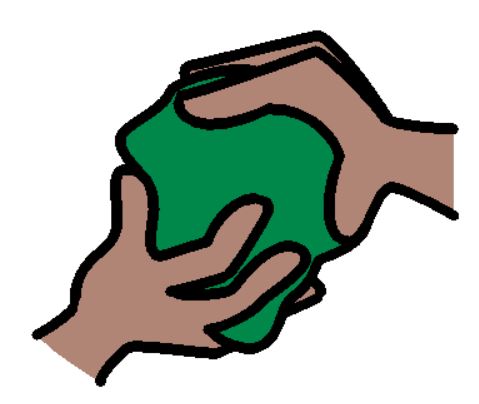 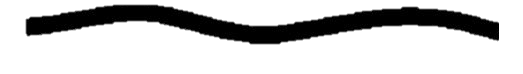 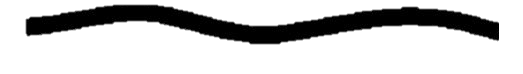 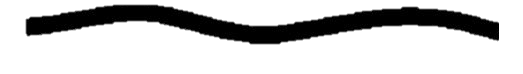 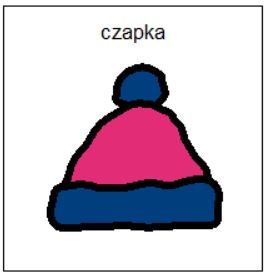 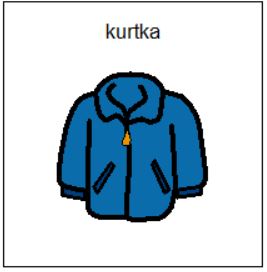 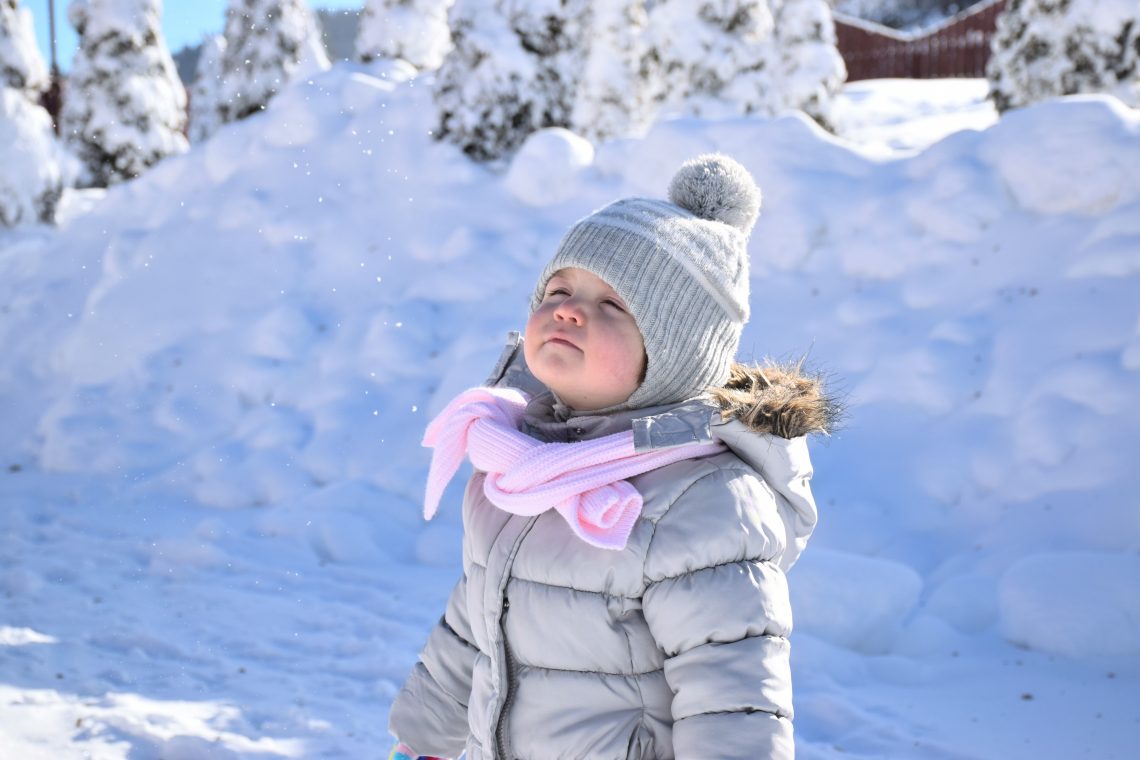 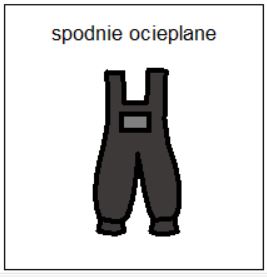 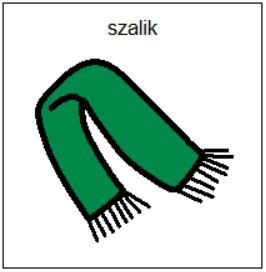 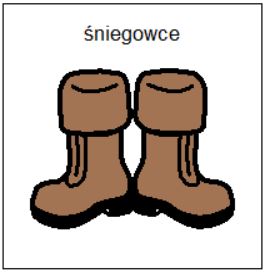 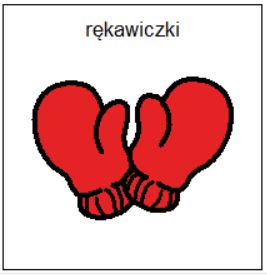 Ciepłe rękawiczki i wełniany szalik
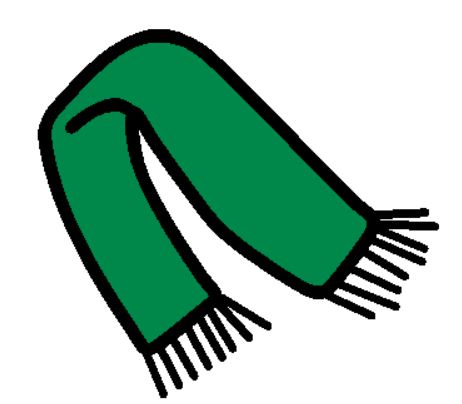 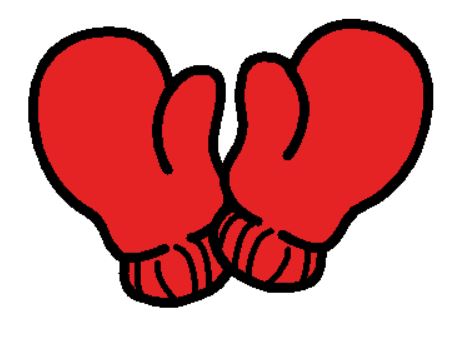 Białej mroźnej zimy nie boję się wcale
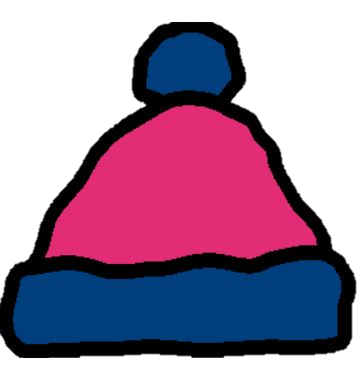 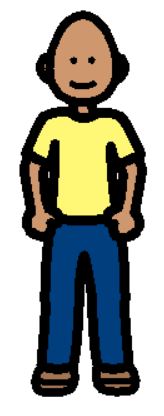 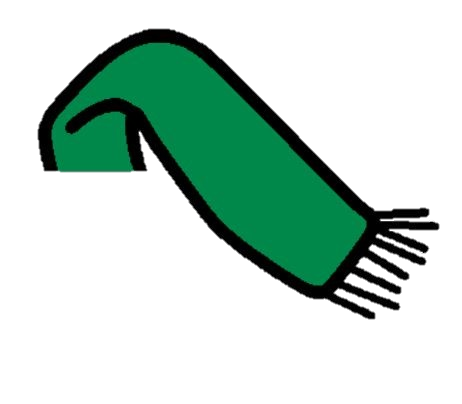 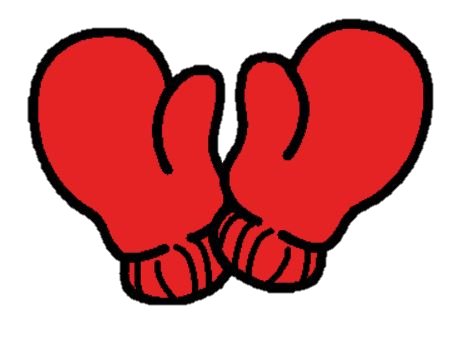 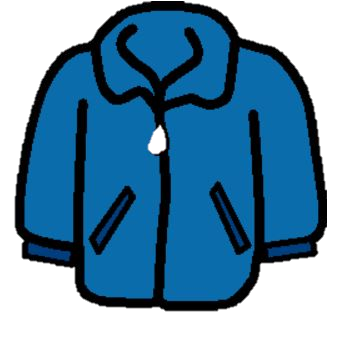 Tupu tup po śniegu
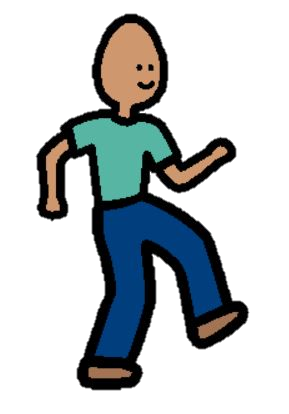 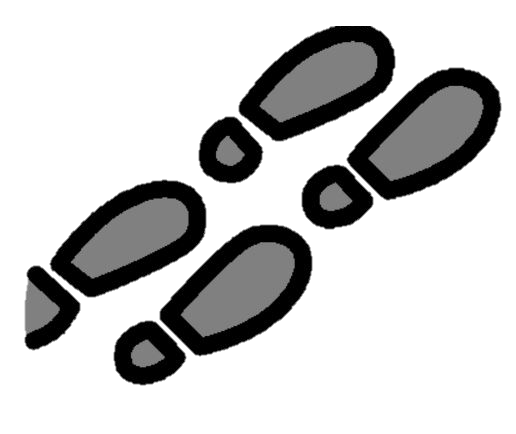 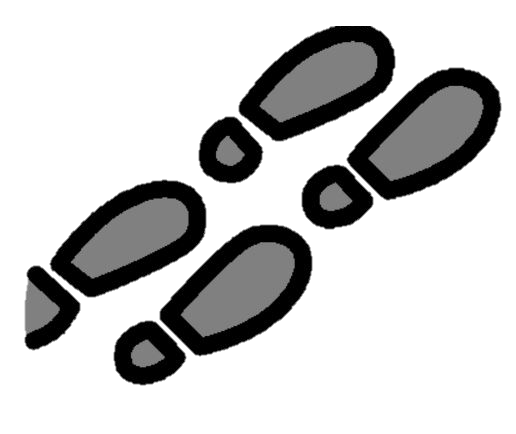 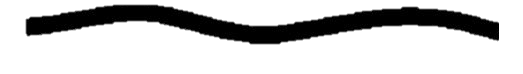 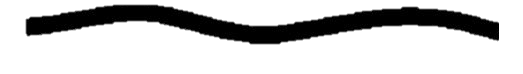 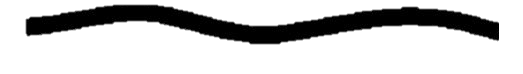 Dzeń, dzeń, dzeń na sankach
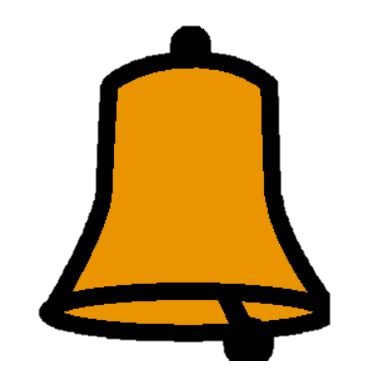 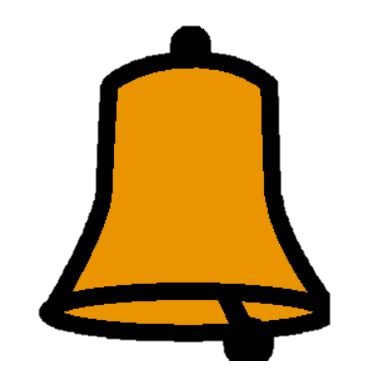 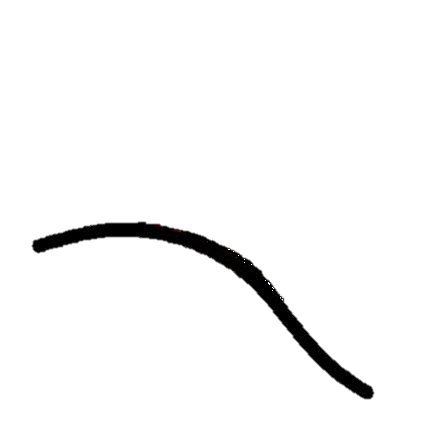 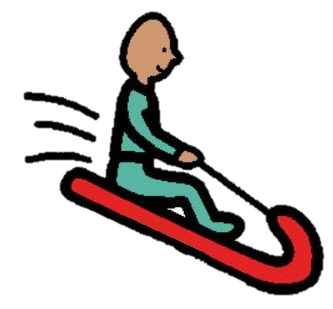 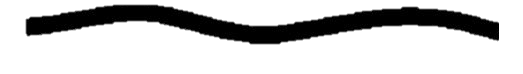 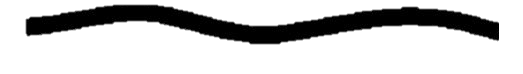 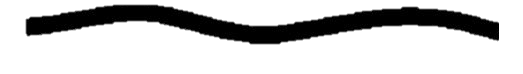 Skrzypu skrzyp na mrozie
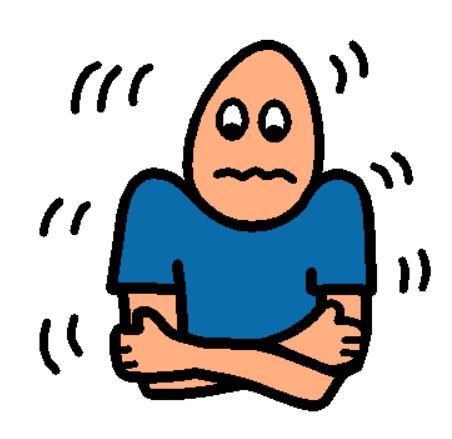 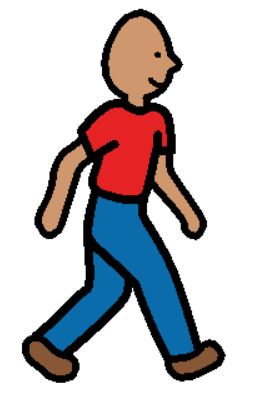 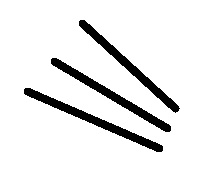 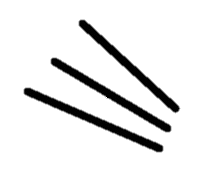 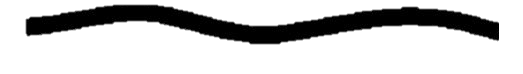 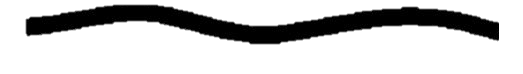 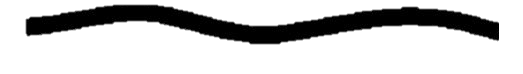 Lepimy bałwanka
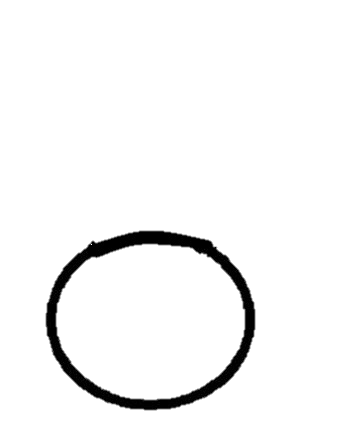 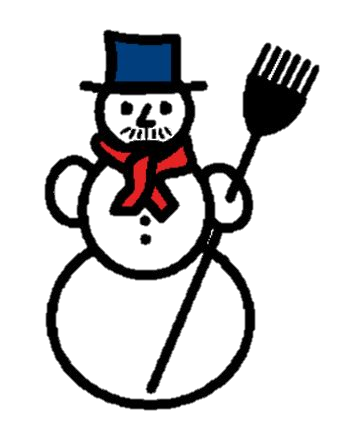 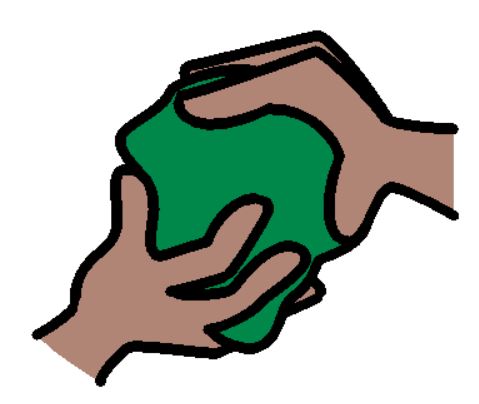 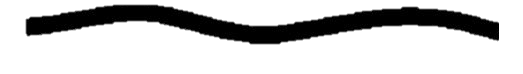 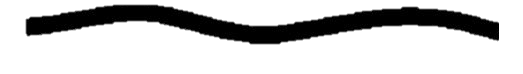 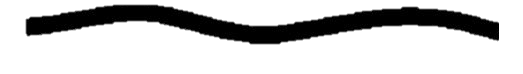 Tupu tup po śniegu
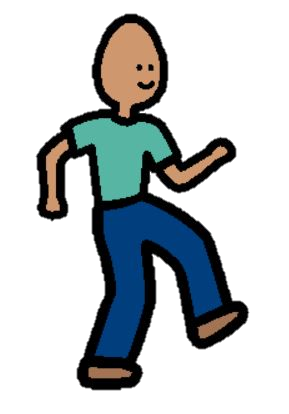 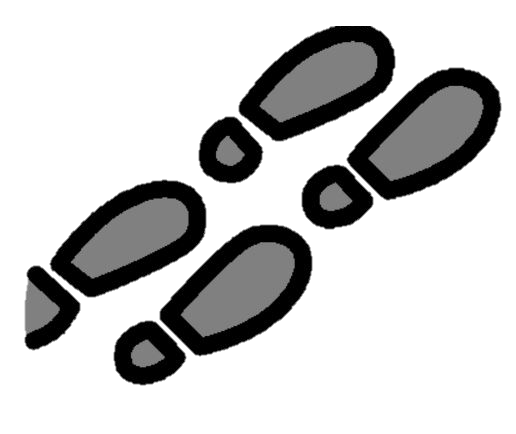 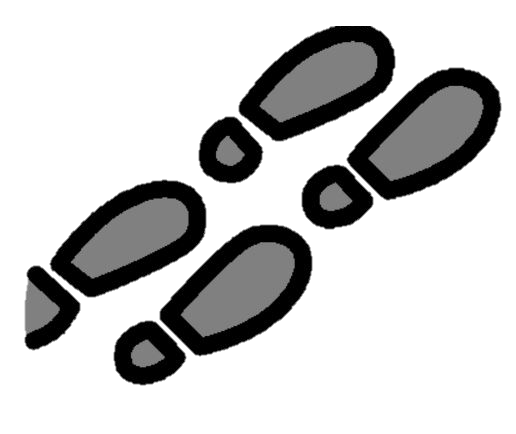 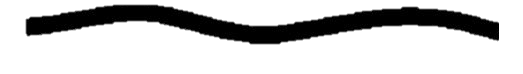 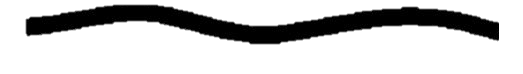 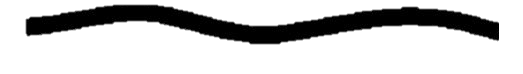 Dzeń, dzeń, dzeń na sankach
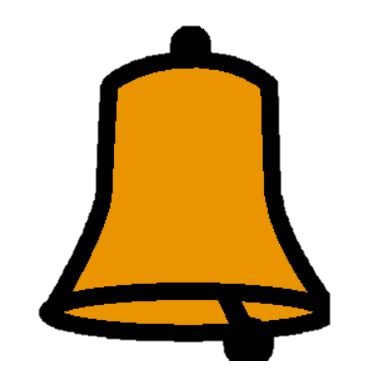 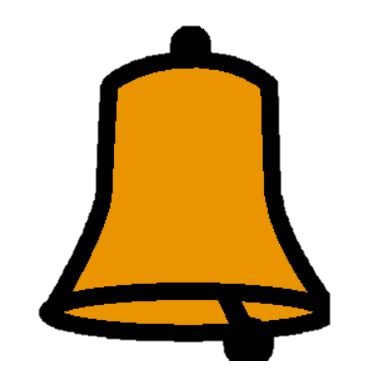 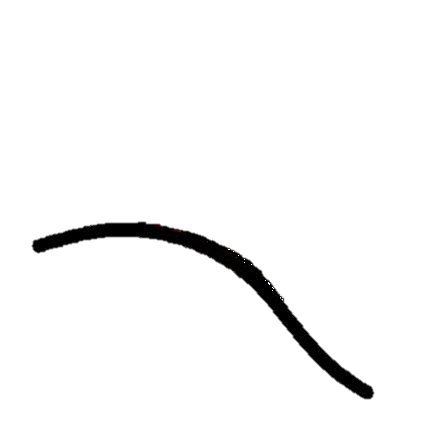 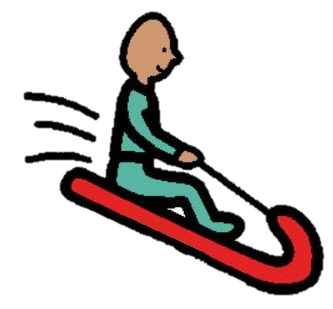 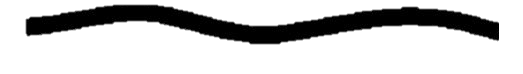 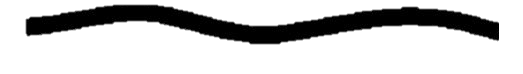 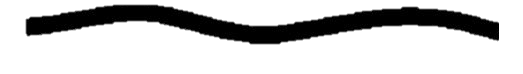 Skrzypu skrzyp na mrozie
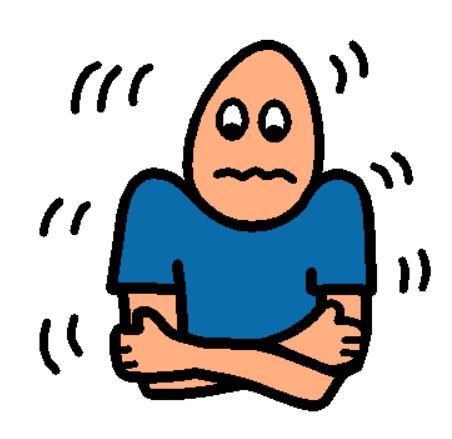 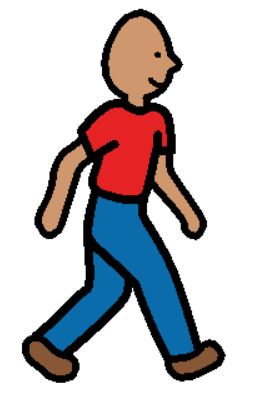 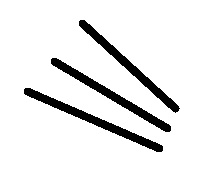 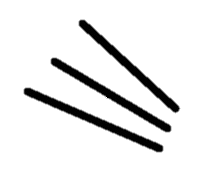 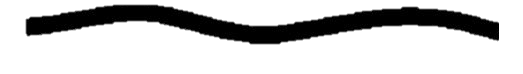 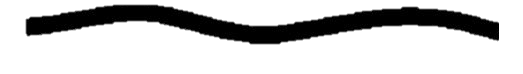 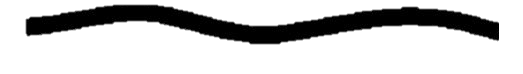 Lepimy bałwanka
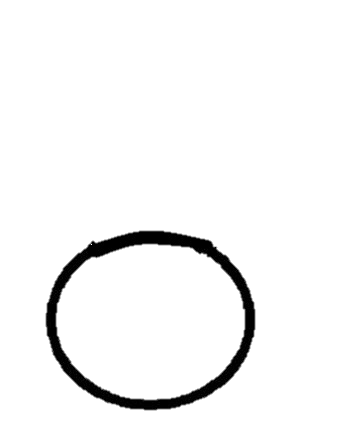 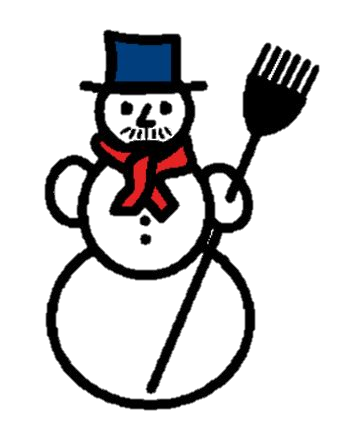 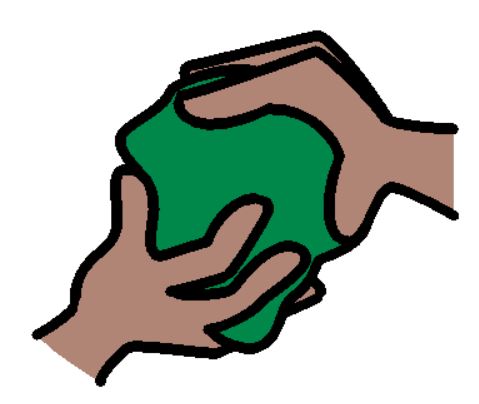 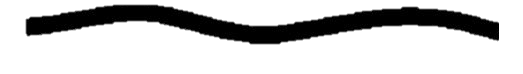 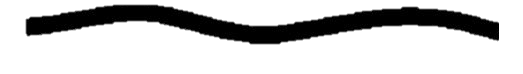 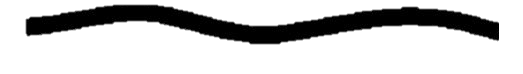 Piosenka: Tupu tup po śniegu - https://www.youtube.com/watch?v=K9Ouv7av1KMZnaki graficzne: Boardmaker (Mayer-Johnson)Zdjęcia: https://www.959chfm.com/2017/01/16/calgary-just-got-dead-winter/http://newgreen.pl/dokarmianie-ptakow-zima/http://www.dzieciakowelove.pl/dziecieca-kurtka-zimowa-jaka-wybrac/Opracowanie: Kasia Majewska